Ekonomia współdzielenia
Szanse i zagrożenia dla turystyki społecznej

Adam Pawlicz
Uniwersytet Szczeciński
Agenda
Istota ekonomii współdzielenia
Platformy wymiany
Uczestnicy
Szanse i zagrożenia dla turystyki społecznej
Istota ekonomii współdzielenia
Ekonomia współdzielenia (ang. sharing economy)
- model wymiany usług pomiędzy jednostkami koordynowany on-line
Istotą jest dzielenie się zbędnymi zasobami
Dzielenie się może byćodpłatne
W dzieleniu się pośredniczyplatforma internetowa
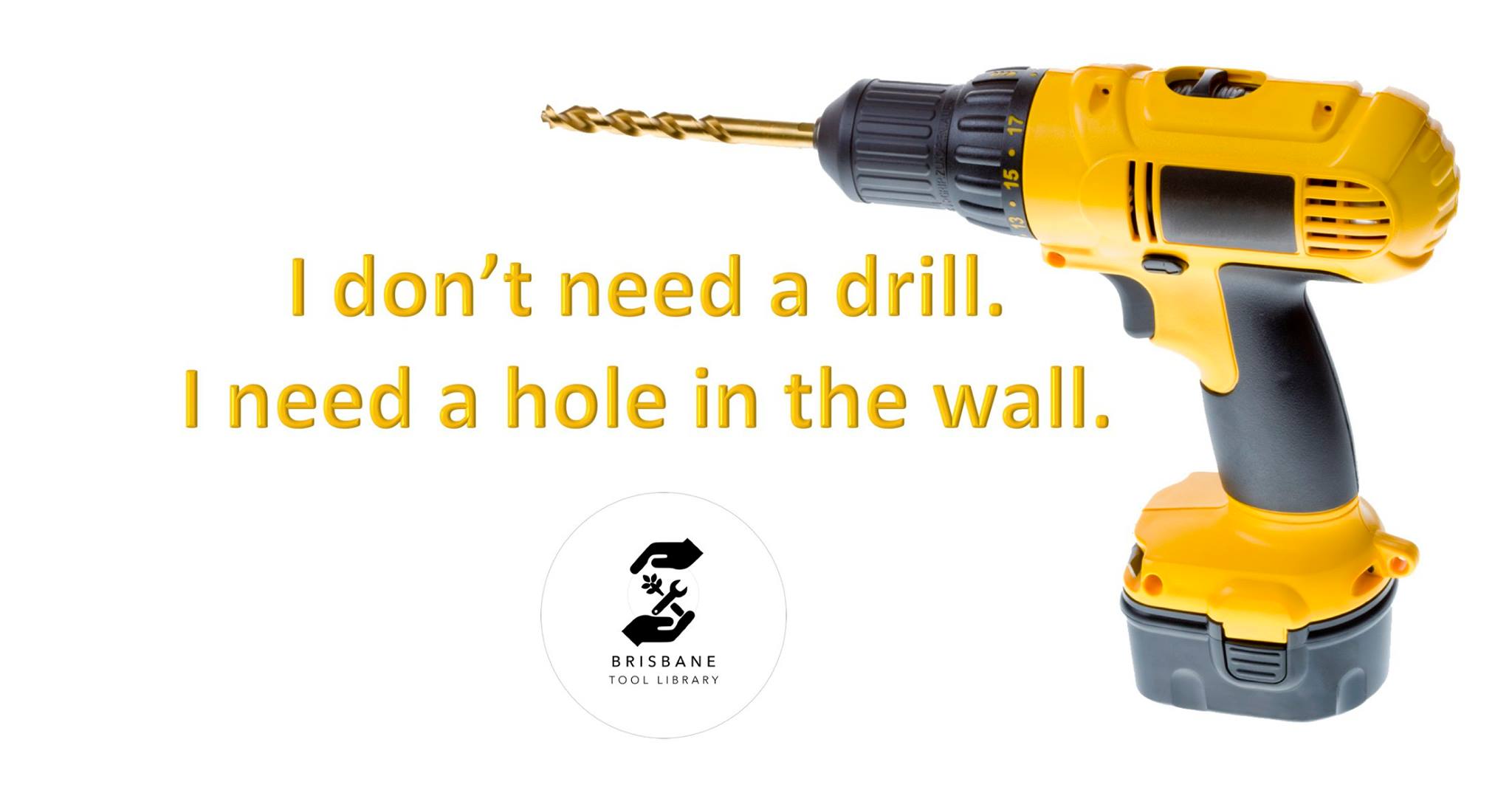 Platformy
Łączą popyt i podaż
Zmniejszają koszty transakcyjne 
Zmniejszają asymetrię informacji
Model biznesowy opartyna prowizji
Przekształcają pojedynczą transakcję w powtarzalną
Konkurencja na rynku platform ma charakter oligopolu
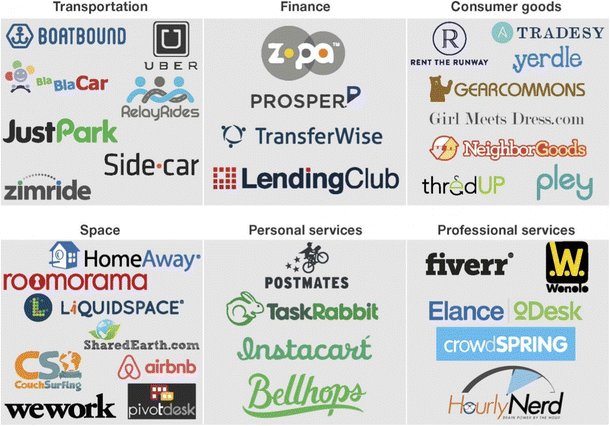 Platformy (2)
Dziś Airbnb i Uber to międzynarodowe korporacje
Inne platformy albo zbankrutowały albo nie rozwinęły się

Powtarzalność transakcji między stronami
Alternatywy
Stosunek ceny dobra do ceny wynajmu
Uczestnicy
Wiek – poniżej średniej
Dochody – powyżej średniej
Wykształcenie – dominuje wyższe
Duży odsetek mieszka w dużych miastach
Duży odsetek nie ma dzieci

Motywy udziału: ekonomiczne, społeczne i ekologiczne
Korzyści i koszty
Początkowo rozwój EW niósł wiele korzyści
Ekologia – wykorzystanie istniejących zasobów zamiast produkcji nowych
Poznawanie członków lokalnej społeczności w odwiedzanych miejscach 
Możliwość osiągania dodatkowych dochodów przez mieszkańców
W dalszej perspektywie pojawiły się problemy
Rynek pracy 
Konkurencja 
Koszty społeczne
Turystyka społeczna
Dzieci i młodzież
Rodziny z problemami
Osoby niepełnosprawne
Osoby starsze 



Stasiak (2010)
Rodziny
Rynek P2P – trudno o turystykę zorganizowaną
Airbnb może być tańsze (pobyt)
Możliwość przyrządzania posiłków, prania etc.

Łatwiej znaleźć miejsce podróżując bez dzieci – dotyczy to zwłaszcza wynajmu pojedynczych pokoi (tańszej opcji)

Farronato, C., & Fradkin, A. (2018), Lutz, C., & Newlands, G. (2018)
Osoby niepełnosprawne
Brak regulacji 
Niechęć, uprzedzenia

Badania w USA wykazały, że osoby niepełnosprawne są 2 razy częściej odrzucane jako potencjalni goście w Airbnb
Działo się tak nawet w przypadku ofert oznaczonych dostosowane dla osób niepełnosprawnych
Regulacje Airbnb niewiele pomagają

Ameri, Rogers, Kruse (2020)
Osoby starsze
Brak badań naukowych w tym zakresie

Zakwaterowanie to głównie hotele, rzadziej znajomi
Źródło informacji: marketing szeptany, media, agenci turystyczni

Trudności z nowymi technologiami, mniejsza otwartość na innowacji, niższy poziom znajomości języków obcych 

Alén, E., Losada, N., & Domínguez, T. (2016)
Możliwości
Wpływ na rynek – większa podaż usług -> niższe ceny

CouchSurfing

Interakcje społeczne
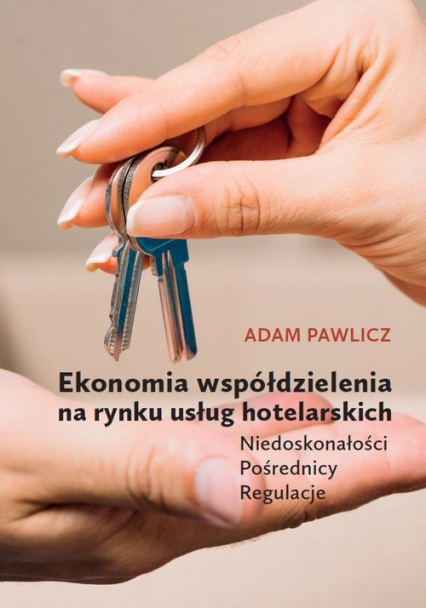 Dziękuję za uwagę
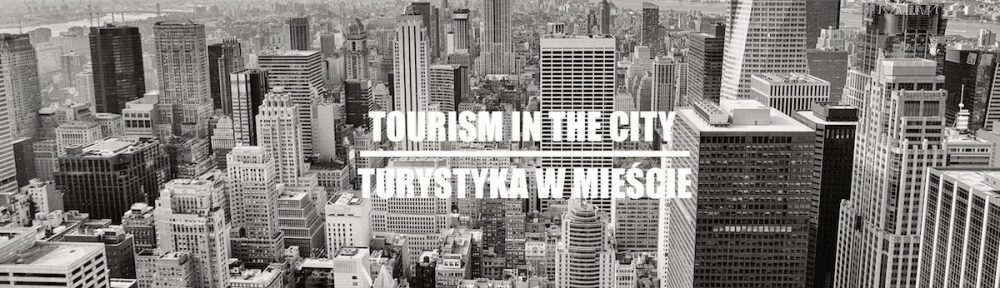 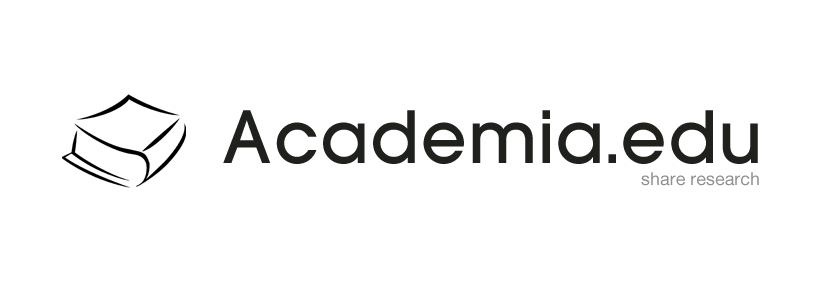 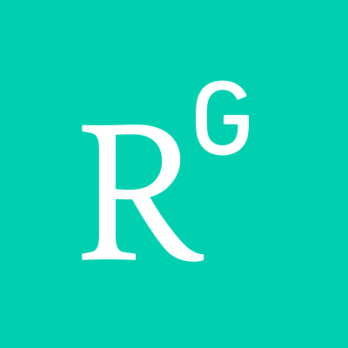 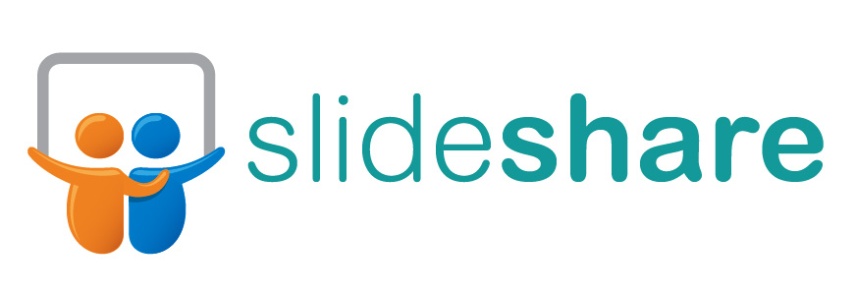 adam.pawlicz@usz.edu.pl